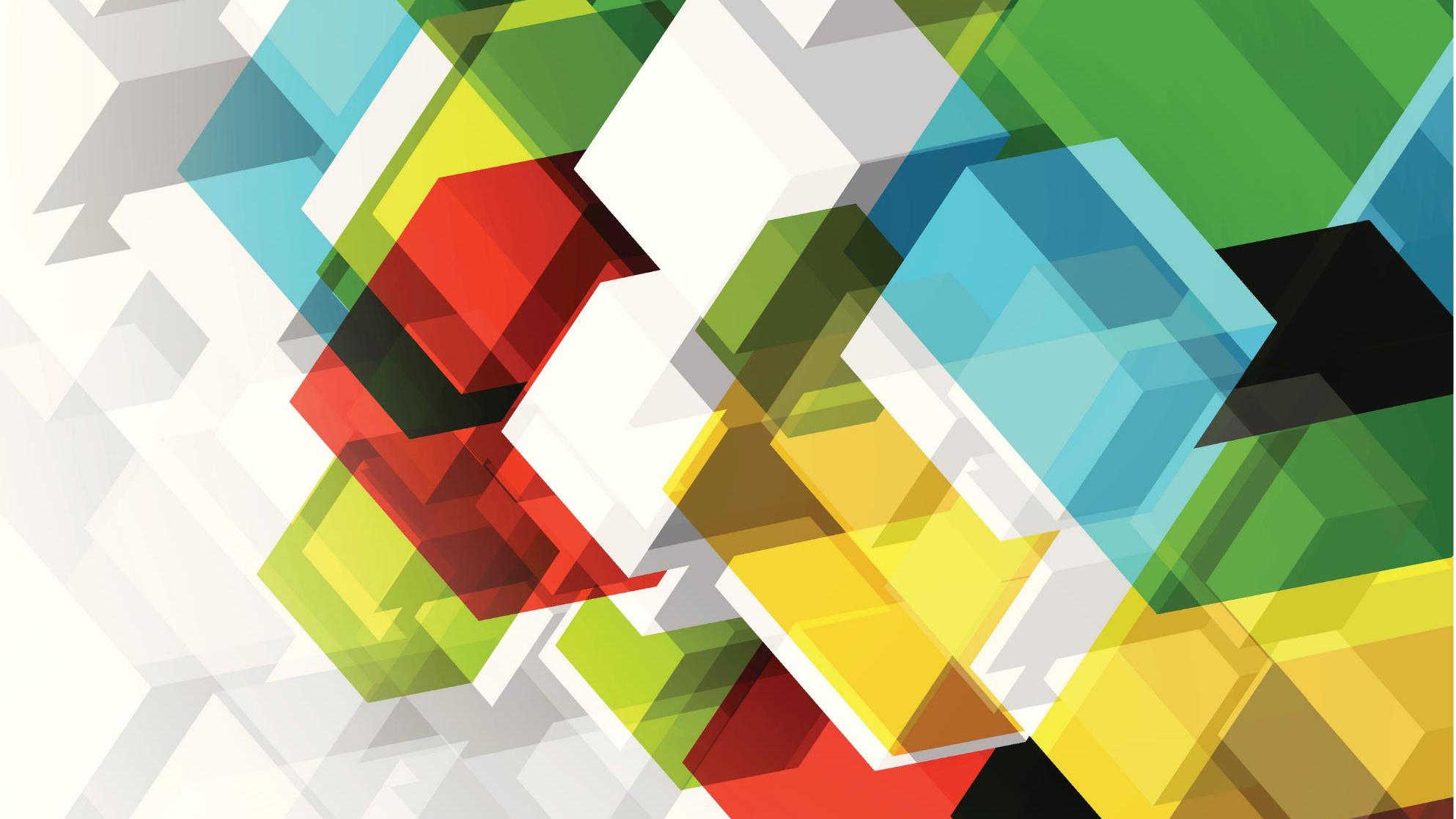 Integrating disciplinary literacy in secondary STEM classrooms
Elena M. Venegas, Ph.D.
Assistant Professor, Bilingual and Literacy Studies
[Speaker Notes: 9:30 AM to 9:35 AM (+ slide 2)
Introduce myself and state the learning goals for this workshop.]
Agenda & learning goals
By the conclusion of this workshop, attendees will be able to:
articulate a working definition of disciplinary literacy.
apply the reading comprehension strategy, QAR to a discipline specific text.

Disciplinary literacy & importance
Comprehension strategy
Vocabulary strategy
Differentiation for emergent bilinguals
Sheltered English Instruction
[Speaker Notes: 9:30 AM to 9:35 AM (+ slide 1)]
Disciplinary literacy
[Speaker Notes: 9:35 AM to 9:40 AM (+ slides 4 & 5)
Before delving into how to integrate disciplinary literacy in your STEM classroom, it’s important to first have a working definition of “disciplinary literacy” and its importance.]
Disciplinary literacy
“The use of reading, reasoning, investigating, speaking, and writing required to learn and form complex content knowledge appropriate to a particular discipline” (McConachie, 2010, p. 15).
McConachie, S.M. (2010). “Disciplinary literacy: A principle-based framework.” In S.M. McConachie & A.R. Petrosky (Eds.),     Content matters: A disciplinary literacy approach to improving student literacy (15-32). San Francisco, Ca: Jossey-Bass.
[Speaker Notes: 9:35 AM to 9:40 AM (+ slides 3 & 5)
A formal definition of “disciplinary literacy” as defined by McConachie is presented on this slide. Essentially, disciplinary literacy entails the listening, speaking, reading, and writing skills needed by professionals to be successful within a particular discipline. To put it plainly, disciplinary literacy involves teaching your students how to read like a _______ scientist, mathematician, engineer, medical professional, etc.]
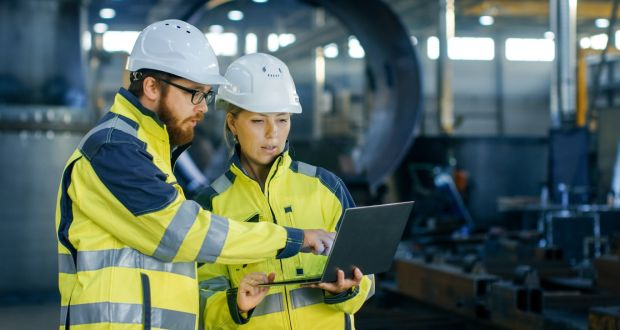 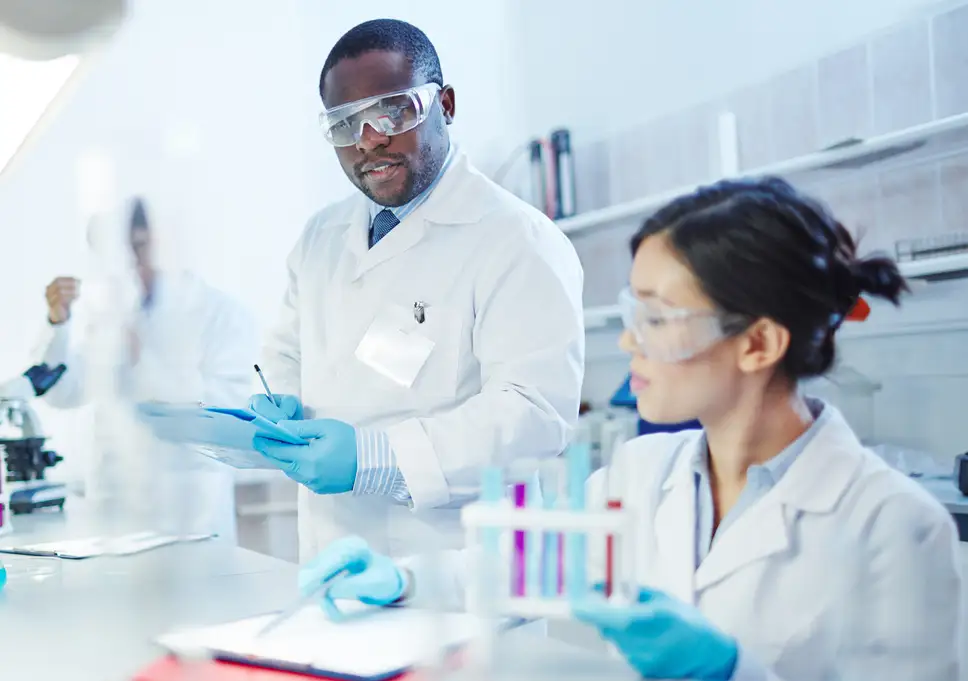 Photo source: Engineers
Photo source: Scientists
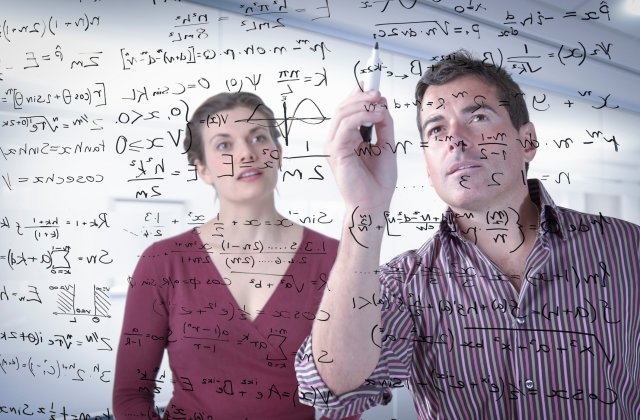 Photo source: Mathematicians
[Speaker Notes: 9:35 AM to 9:40 AM (+ slides 3 & 4)
Disciplinary literacy is important to integrate in your STEM classroom because ultimately, you are teaching and training the next generation of engineers, scientists, mathematicians, etc. Within your discipline, there is a unique set of jargon, a unique way to evaluate what is read, and a unique way to communicate. For example, reading like a scientist entails critically evaluating the methodology of a study and the conclusions that were drawn based on the data presented. In the mathematics classroom, it is very important that students identify extraneous information that is irrelevant to solving the problem at hand. This requires close reading of word problems.]
QAR: Question-Answer Relationships
A reading comprehension strategy
[Speaker Notes: 9:40 AM to 9:55 AM (slides 6-14)
I first want to introduce QAR: Question-Answer Relationships. QAR is my favorite reading comprehension strategy because it’s versatile enough to be used across content areas and grade levels. Furthermore, QAR involves close reading; students must return to and often reread the text in order to answer the questions. Since you write the questions posed, you are able to direct your students to the most important information within the text.]
[Speaker Notes: 9:40 AM to 9:55 AM (slides 6-14)
Before you can teach students the Question-Answer Relationships literacy strategy, it’s important to first understand these relationships. There are two categories of questions: explicit questions and implicit questions. The first type of explicit question is categorized as “Right There”, the answer to which is directly stated in the text. “Think and Search” questions are also explicit questions yet task students with synthesizing information presented throughout the text. The second category of questions are implicit. “Author and You” questions are implicit in that students must utilize their own background knowledge coupled with the text to answer them. Whereas students can answer “On My Own” questions solely using their own background knowledge.

QAR helps to prepare students to take standardized exams such as STAAR, AP tests, or college entrance exams as students begin to recognize that some questions may be implicit or the answer to an explicit question may not be stated directly within the text.]
Question-Answer Relationships
In my head
In the text
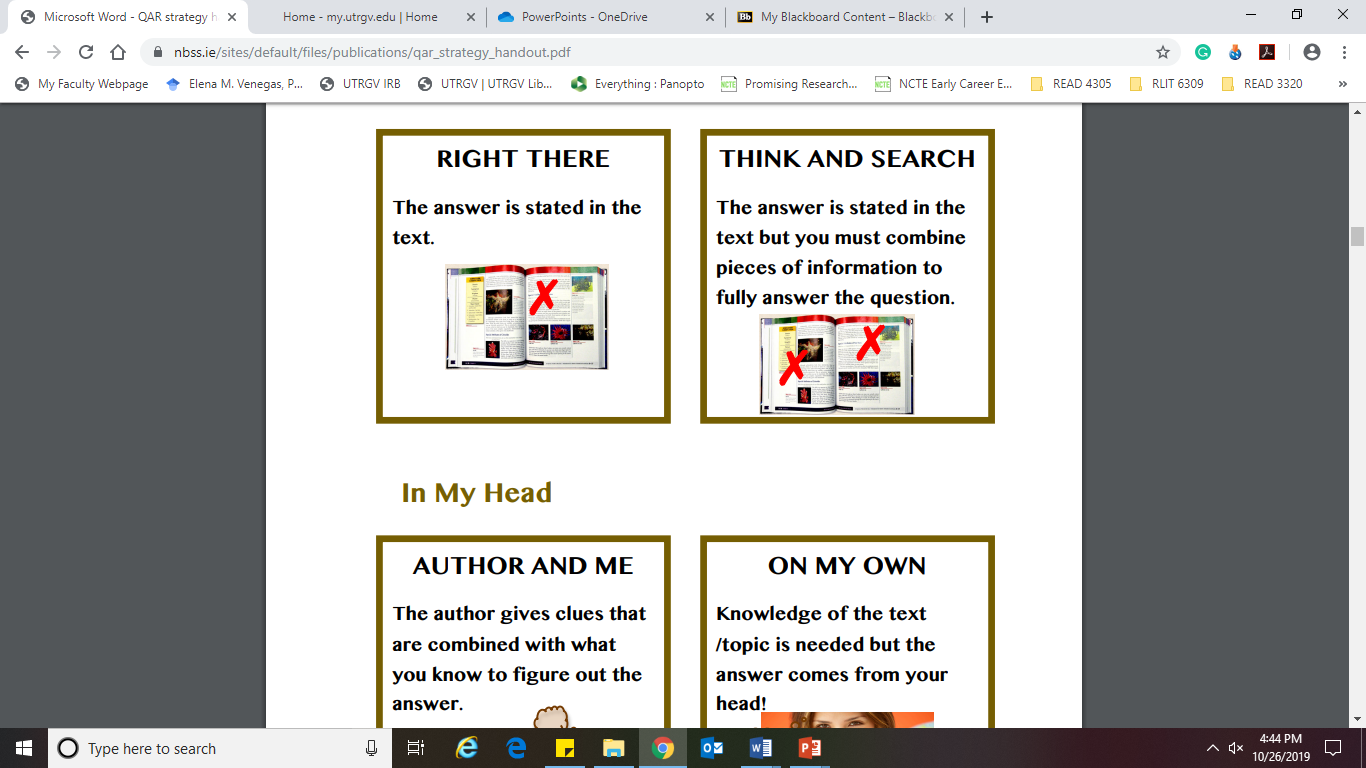 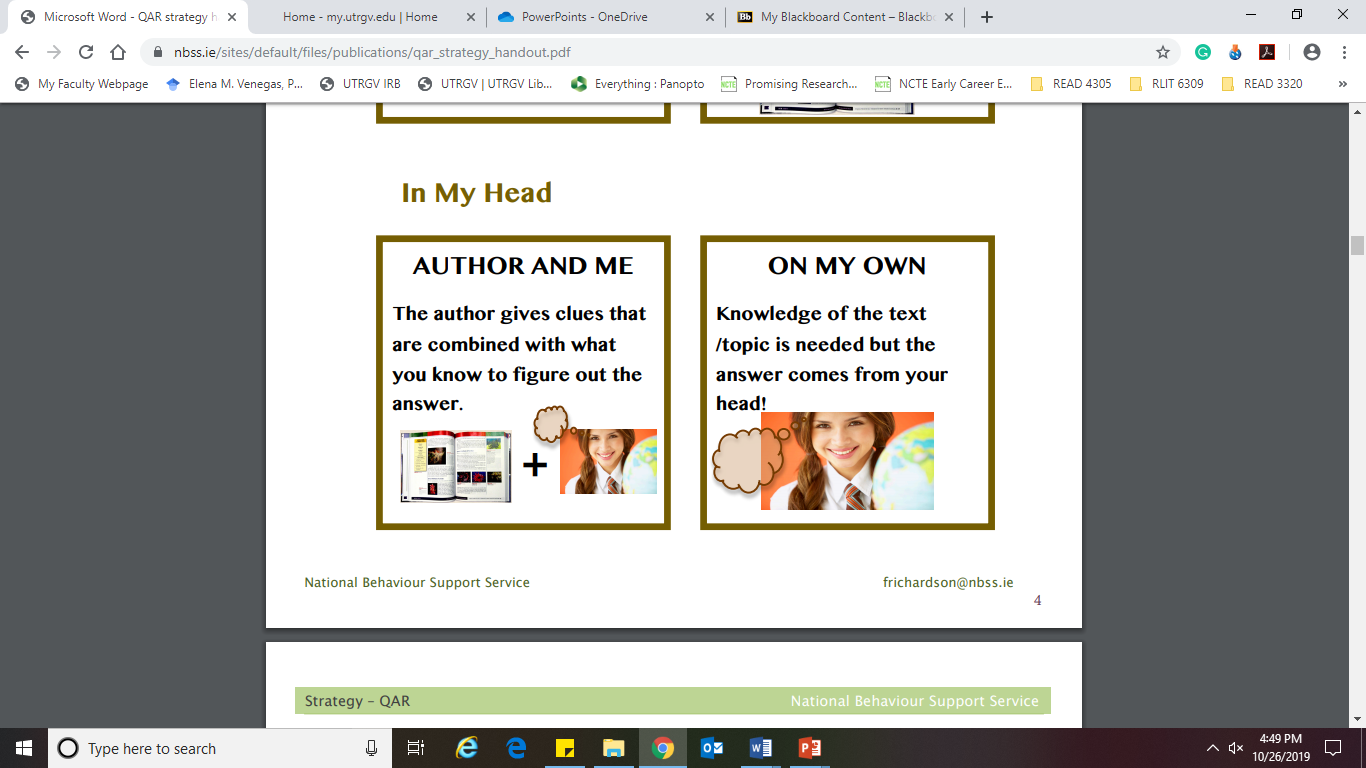 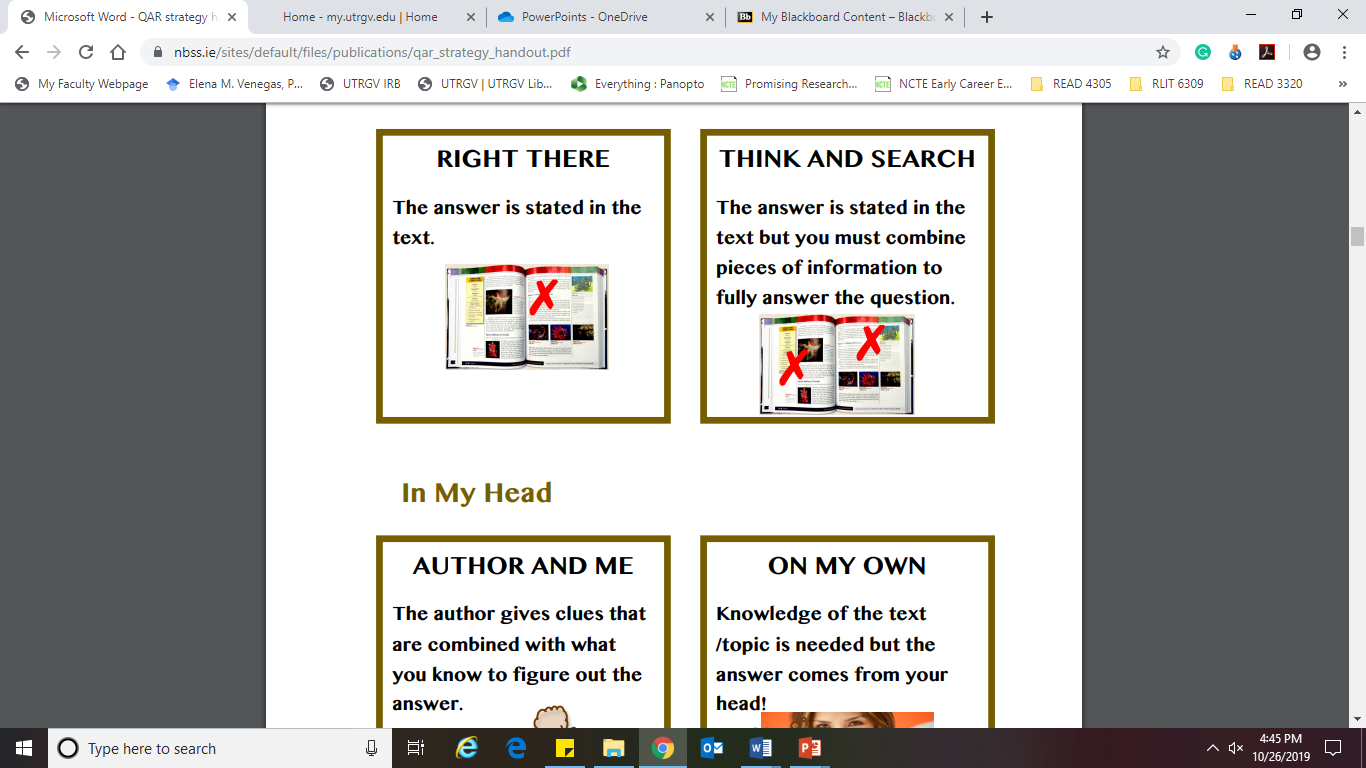 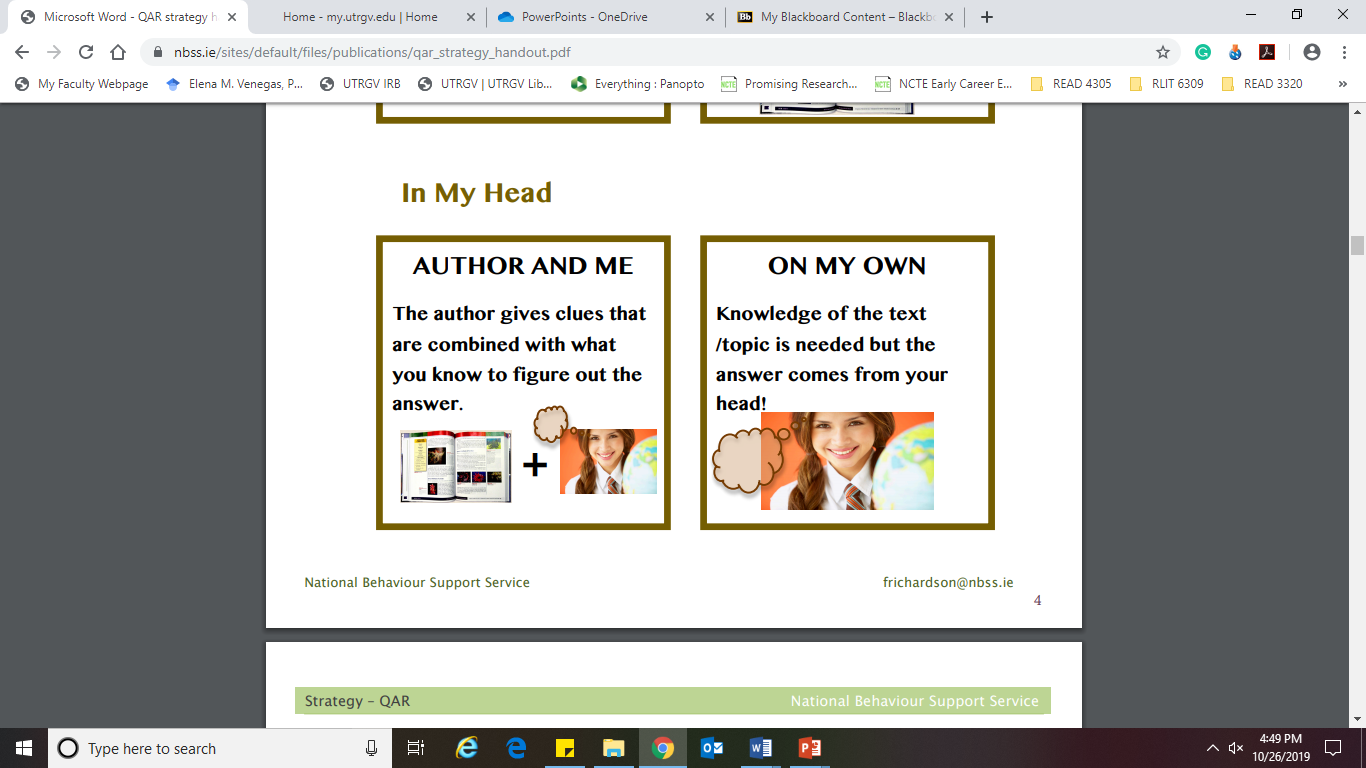 Source: National Behaviour Support Service. Question answer relationship (QAR): Reading and learning strategy. Retrieved from https://www.nbss.ie/sites/default/files/publications/qar_strategy_handout.pdf
[Speaker Notes: 9:40 AM to 9:55 AM (slides 6-14)
When utilizing Question-Answer Relationships, or QAR in your classroom, it would benefit your students to have an anchor chart depicting the categories and types of questions. This slide depicts an example of such an anchor chart.]
Separate is never equal: Sylvia Mendez & Her Family’s Fight for Desegregation 

by Duncan Tonatiuh
Grade 6

Lexile level: AD870L
[Speaker Notes: 9:40 AM to 9:55 AM (slides 6-14)
I am going to briefly provide an example of how to use QAR with a discipline-specific text. The example that I am going to share is intended for a 6th grade social studies classroom using the book, Separate is never equal: Sylvia Mendez & Her Family’s Fight for Desegregation by Duncan Tonatiuh. 

For the sake of time, I will provide a brief synopsis of the book. As the title suggests, the book is about Sylvia Mendez, a Mexican-American girl who encountered discrimination when her family attempted to enroll her in school in Westminster, California. Sylvia was told that she and her siblings would have to attend the “Mexican school.” The “Mexican school” was inferior in condition to the school that White children attended. Sylvia’s father hired a lawyer, Mr. David Marcus to bring a lawsuit against the Westminster district. During the trial, school administrators of the Westminster district stated that they segregated the Mexican-American children into their own school because Mexican-American children were “inferior” in not only their scholastic aptitude but also hygiene and English proficiency. The Mendez family won their lawsuit, which was appealed by the school district. Ultimately, the Court of Appeals in San Francisco also sided with the Mendez family. During the trial, Mr. Marcus, the family’s lawyer received counsel from Thurgood Marshall. In June of 1947, Governor Earl Warren signed a law that mandated integration of California’s public schools. The Mendez’s court case was a seminal predecessor to the Brown v. Board of Education (1954) Supreme Court ruling, which mandated integration of public schools across the United States. As a side note Earl Warren was the Chief Justice of the Supreme Court during the Brown ruling, which was of course argued by Thurgood Marshall.]
[Speaker Notes: 9:40 AM to 9:55 AM (slides 6-14)
The first question on the graphic organizer asks, “On what basis did the school district superintendents deny students of color admission into the White schools such as Westminster school?” I am thinking back to Separate is never equal, and I remember the author, Duncan Tonatiuh, stated the reasons why in the text. If I look back through the book to uncover the answer, I’ll find that the answer to this question is found across several different pages. When I look back at the anchor chart, I see that this is an “In the Text” question, specifically a “Think and Search” question. I am going to highlight “Think and Search” on my graphic organizer and write in the answer in the middle box.


Let’s read the second question on our graphic organizer, “Why did other race- and ethnically-based organizations such as the National Association for the Advancement of Colored People (NAACP) write letters of support to the judges on the Court of Appeals?” Refer back to your copy of Separate is never equal as you seek to answer this question. Were you able to find this question in the book? Me neither. Let me look back at our anchor chart. This question must be an “In My Head” question. This means that I need to use my prior knowledge to help me answer this question.]
[Speaker Notes: 9:40 AM to 9:55 AM (slides 6-14)
The second question on the graphic organizer asks, “Why did other race- and ethnically-based organizations such as the National Association for the Advancement of Colored People (NAACP) write letters of support to the judges on the Court of Appeals?” I referred back to my copy of Separate is never equal, but I was unable to find the answer in the book? Let me look back at our anchor chart. This question must be an “In My Head” question. This means that I need to use my prior knowledge to help me answer this question. I’m able to answer this question using not only my prior knowledge but also the book. Therefore, I will highlight “Author & You” on my graphic organizer and write in the answer in the middle box.]
[Speaker Notes: 9:40 AM to 9:55 AM (slides 6-14)
The third question on the graphic organizer asks, “Why were Sylvia and her brothers denied admission into the Westminster school while their cousins were not?” I remember that this answer was stated directly in the book. Let me look back at our anchor chart. This is a “Right There” question. I will highlight “Right There” on my graphic organizer and write in the answer in the middle box.]
[Speaker Notes: 9:40 AM to 9:55 AM (slides 6-14)
The final question on the graphic organizer asks, “How has school integration affected the United States?” This seems to be an “On My Own” question. I will highlight “On My Own” on my graphic organizer and write in the answer in the middle box.]
[Speaker Notes: 9:40 AM to 9:55 AM (slides 6-14)]
Application: QAR
Read “Digitized Signals are the Future of the Blackbox” by ReadWorks
Grade level: 9th-10th
Lexile level: 1130L

Write one question per question-answer relationship
Right There
Think and Search
Author & You
On My Own
[Speaker Notes: 9:55 AM to 10:20 AM
Attendees will have 20 minutes to read the passage, “Digitized Signals are the Future of the Blackbox” by ReadWorks and write one question per question-answer relationship (4 questions total). Attendees will then have 5 minutes to share their questions.

Right There: What are the two components of a black box?

Think and Search: How do digital signals enhance the use of black boxes? (resistant to outside noise; reliably transmit signal; able to quickly download information)

Author & You: Why is it necessary for the flight data recorder (FDR) to be able to record 88 parameters (e.g., time, altitude, airspeed) of a flight?

On My Own: How does the inclusion of a black box on commercial and corporate flights promote aviation safety?]
Differentiation for emergent bilinguals
"Digitized Signals Are the Future of the Black Box"
Listen to audio version of passage
Listen to pronunciation of key terms: communication, device, record

Provide translation of key terms in native language 
Spanish examples: comunicación, dispositivo, grabar
Realia
Video: Vox (2016, June 16) Airplane black boxes, explained
[Speaker Notes: 10:20 AM to 10:25 AM
It’s especially important for content area teachers to provide Sheltered English Instruction to emergent bilinguals. Sheltered English Instruction entails enacting strategies to facilitate the acquisition of the English language while providing content area instruction. Emergent bilinguals can listen to the passage prior to or during reading on the ReadWorks.org website. To enhance vocabulary acquisition, emergent bilinguals can use the vocabulary tab on ReadWorks.org, which contains pronunciation guides, definitions, and contextualized sentences. You could also provide a translation of key terms in the emergent bilinguals’ native language. On this slide, I used the Spanish language. Realia is especially helpful; videos, photographs, augmented reality (AR) experiences, field trips, etc. would enhance emergent bilinguals’ comprehension of the passage and key terms.]
Using QAR with visuals
[Speaker Notes: 10:25 AM to 10:30 AM
QAR can be used with graphics such as visuals, tables, charts, figures, etc., which is especially helpful in mathematics. The same principles apply in terms of students be asked to find the answers to explicit and implicit questions; however, the modality of text has changed.]
Magic Squares
A vocabulary strategy
[Speaker Notes: 10:30 AM to 10:40 AM (slides 18-20)
Discipline-specific vocabulary often consists of Tier III words, which are the most challenging for students to acquire because they are low-frequency, highly specialized terms. One vocabulary strategy that you can use in your STEM classroom is Magic Squares. You can encourage your students to approach Magic Squares like a puzzle similar to Sudoku to solve.]
Magic Squares & Separate is Never Equal
Inequality
Segregation
Integrate
Desegregation
Inferior
Injustice
Lawsuit
Appeal
Testimony
Formal statement given in court of law
Combine to become whole
Lower in status
Unequal; different
Lack of fairness
Dispute brought to court of law
Set apart; isolate; divide
Apply to higher court for reversal of decision
End policy of racial segregation
[Speaker Notes: 10:30 AM to 10:40 AM (slides 18-20)Here, I have presented a list of 9 vocabulary terms related to the book, Separate is Never Equal. These terms correspond with the numbered definitions on the right. However, these definitions are jumbled. Students must match the correct term (associated with a letter) to the correct definition (associated with a number.) In the box, they will write the number of the correct definition that corresponds to the letter. The addition of the numbers going across each row, down each column, and going diagonally will all add up to the same number. This number will answer your last question on the worksheet.]
The Magic Number is ____.
[Speaker Notes: 10:30 AM to 10:40 AM (slides 18-20)This slide shows the answer key to the previous slide. The Magic Number is 15. I like this strategy because Magic Squares incorporates math to have students self-check their answers.]
Application: Magic Squares
Create a Magic Square for “Digitized Signals are the Future of the Blackbox” by ReadWorks
9 terms & (jumbled definitions)
[Speaker Notes: 10:40 AM to 10:55 AM
Attendees will have 15 minutes to create a Magic Square for “Digitized Signals…”]
Questions?
Contact information:

Elena M. Venegas, Ph.D.
Assistant Professor
Department of Bilingual and Literacy Studies
elena.venegas@utrgv.edu
(956) 665-3196
[Speaker Notes: 10:55 AM to 11:00 AM]